Past Simple Tense
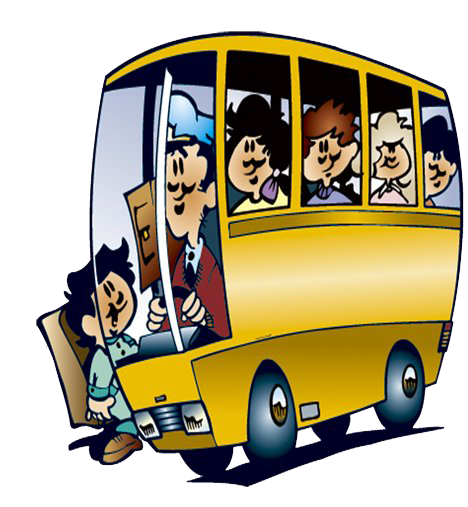 Remember!
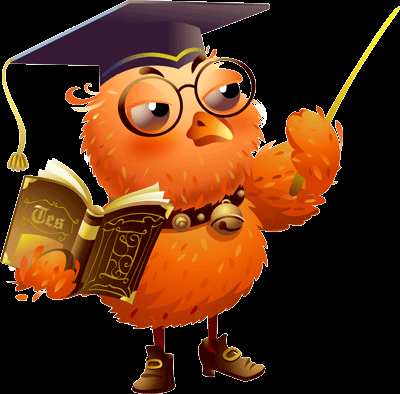 Простое прошедшее время

                 (Past Simple Tense)  

     обозначает действия, которые      произошли в прошлом
Remember !
Правильно говорить о том, 
что действие произошло
в прошлом тебе помогут 
глаголы во II форме (V2) или
добавляем -ed
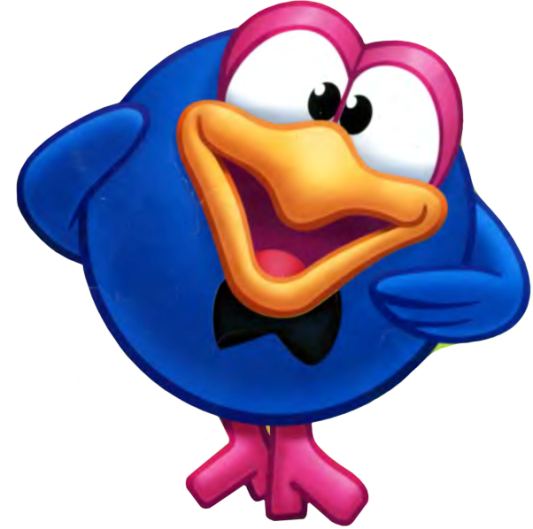 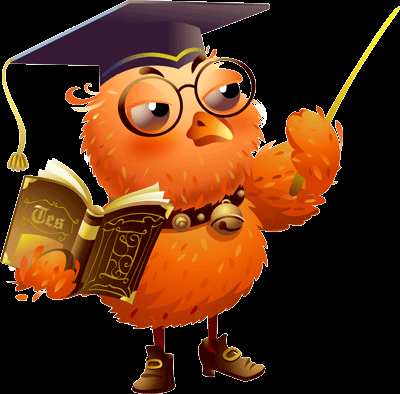 Все глаголы делятся на 
правильные и неправильные
правильные
like – liked 
watch – watched 
play – played 
count – counted
неправильные
sleep – slept 
swim – swam 
go – went 
have – had
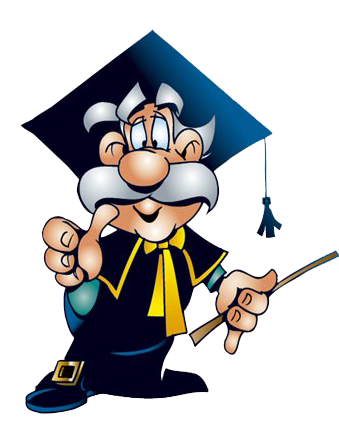 Remember!
Слова-спутники 
            прошедшего  времени: 
yesterday  - вчера 
the day before yesterday - позавчера
last month – в прошлом месяце
last year – в прошлом году
last week – на прошлой неделе
a year ago – год назад
a week ago – неделю назад
in 2009 – в 2009 году
Compare:
I go to school every day


Boys play football.


Grandma watches TV in the living room.
I went to school yesterday.

Girls played volleyball.


Mom watched a film.
Расскажите о том, 
что вы делали вчера 
с друзьями
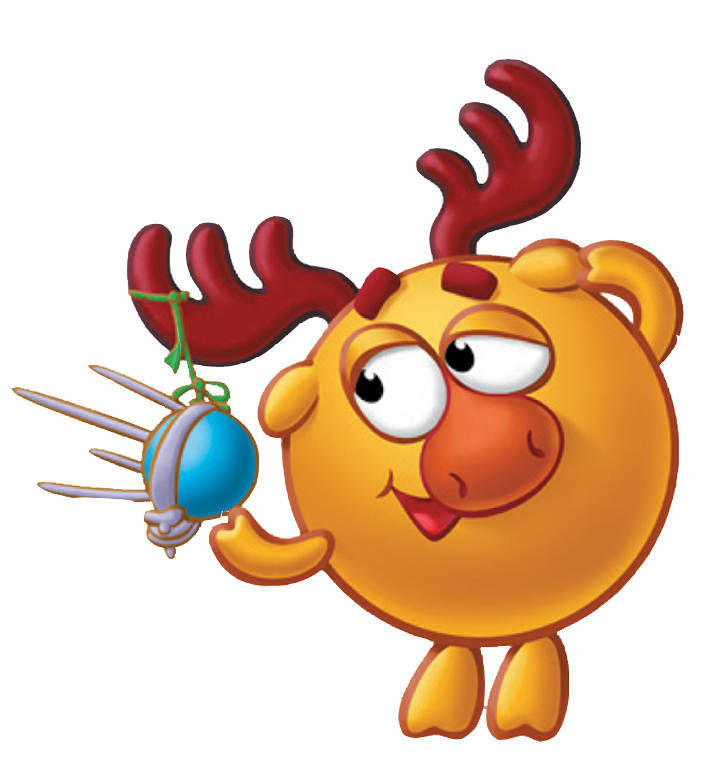 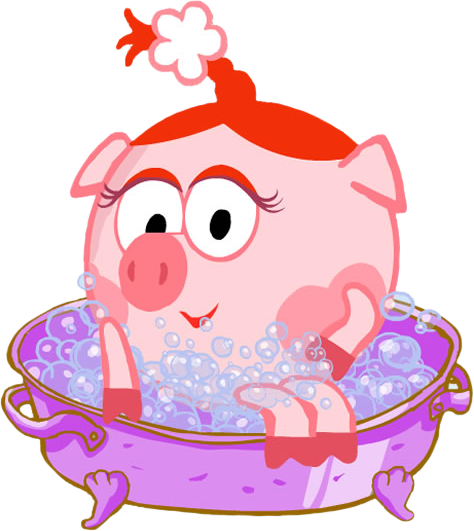 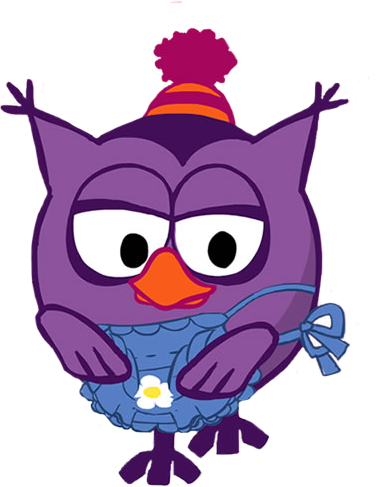 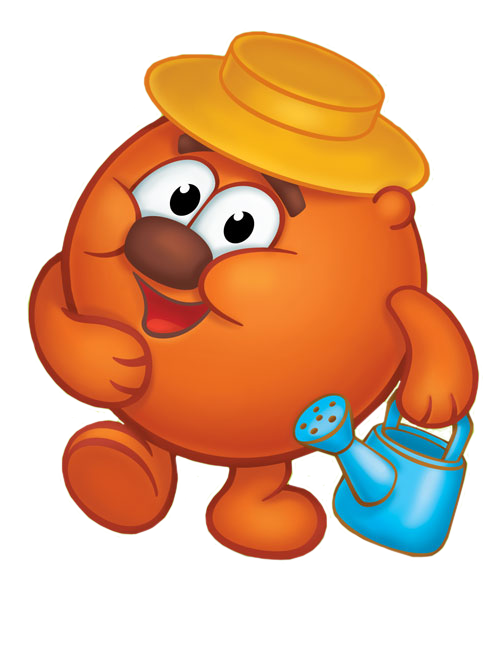 Глагол – связка to be
I,  He, She, It
We,  You, They
were
was
В утвердительных предложениях:
I was at home yesterday.

В отрицательных предложениях:
I was not at home yesterday.

В общем вопросе:
Were you at home yesterday? (Глагол ставится на первое место? Меняется местоимение.)
Ответ:  Yes, I was.      No, I wasn’t.
В специальном вопросе:
Where were you  yesterday?

Ответ: I was at home yesterday.

Вопрос к подлежащему:
Who was  at home yesterday?
Ответ: I was at home yesterday.

Разделительный вопрос:
You were at home yesterday, weren’t you?
Ответ:  Yes, I was.      No, I wasn’t.
Как задать вопрос?
Was he happy?
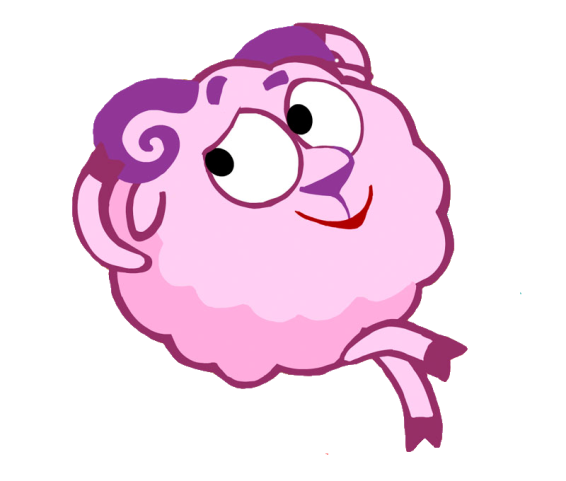 Were they happy?
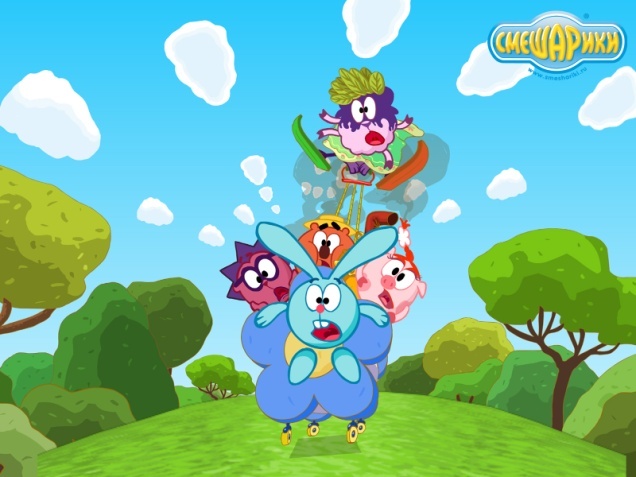 Отрицательные формы
was not = wasn’t
were not = weren’t
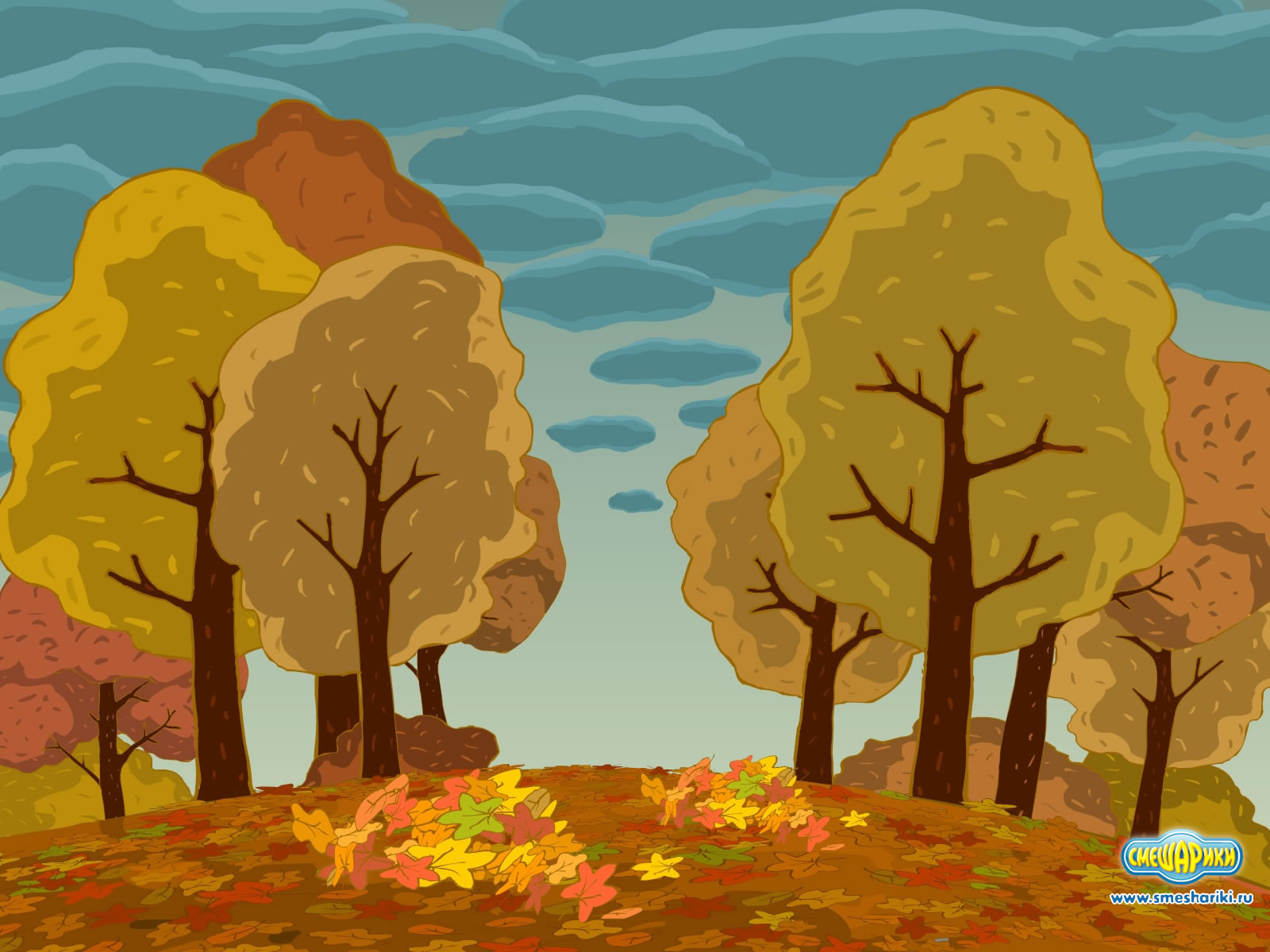 in the park.
He
was
not
in the park.
We
were
not
Как составить вопросительное предложение
was
happy.
?
He
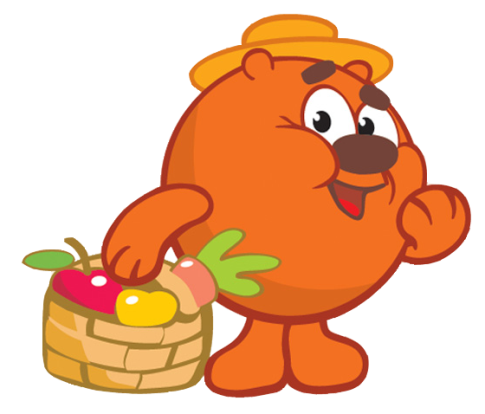 were
happy.
?
They
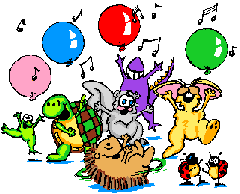 Составьте вопросительные предложения
We were in the park last Sunday.
Were we in the park last Sunday?
They were very happy.
Were they very happy?
He was a very good boy.
Was he a very good boy?
I was at school yesterday.
Were you at school yesterday?
Remember!
Чтобы задать вопрос или составить 
отрицательное предложение на помощь 
      приходит вспомогательный глагол
                   did
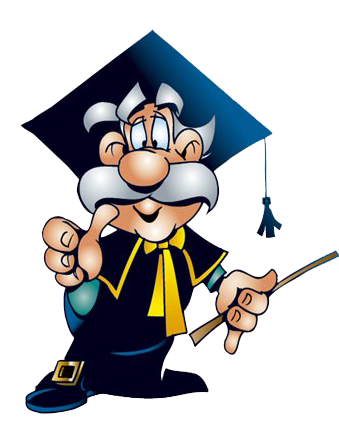 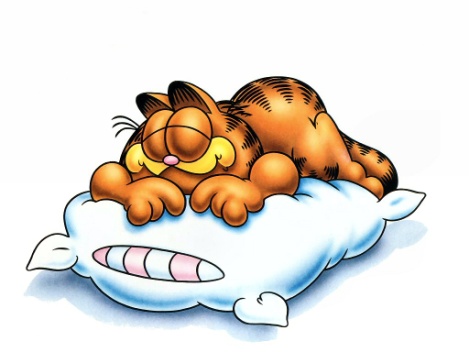 A cat
slept
yesterday.
sleep
yesterday
?
Did
a cat
sleep
did not
A cat
yesterday.
Задайте вопросы
My father went to the cinema yesterday.
Did my father go to the cinema yesterday?

     His sister bought a new dress last week.
Did his sister buy a new dress last week?

      A dog ate a bone.
Did a dog eat a bone?
Галишникова Гульнара Гаязовна
учитель английского языка
МБОУ СОШ № 7
Г. Сургут

Презентация может быть использована
для объяснения и тренировки Past Simple Tense
Использованные ресурсы:

http://www.futajik.ru/tag/multyashki/
http://1smeshariki.ru/oboi/